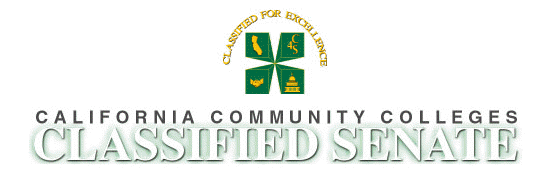 Classified Professionals and Unions: Teaming Up for Success!
Shondra West, 4CS President
Karen Hunter, 4CS Bay Area 3 Representative
[Speaker Notes: Welcome – Introductions

Introduction of the 4CS members and Introductions of the attendees; Name, title & department, and governance role]
Agenda
Team Success
Laws and Regulations
Senate/Union Resolutions
Delineation of Duties
Areas of Agreement
MOU - Activity
Who are We?
Team Success – What it Means
It means making a commitment of your time and energy
It means supporting your union
It means supporting your senate
It means setting aside your personal differences and focusing on what's best for the staff...the college...the community
[Speaker Notes: Show of hands: commitment time & energy – understanding the function of Senate and Union. How many of you have read the CBA, Collective Bargaining Agreement? How many of your know the college’s governance structures? 

Supporting your unions – events, workshops and trainings; I encourage you to attend Brown Bag

Supporting your Senate - Senates are typically developed locally by classified professionals for the purpose of participatory governance. Attend meetings, participate on committees, and get involved in activities. 

Set aside your personal differences - Unions are often place in adversarial positions by their obligations and responsibilities to represent classified interests, where as governance bodies look at the interest of the institution, not of individual constituent group. Often the person in the leadership position are frowned upon when things are not going well or decisions...]
Governance: A Step in the Right Direction
AB1725: Providing the opportunity for classified employee input

SB235: Establishing the role of between Unions and Classified Professionals in governance
[Speaker Notes: Laws provide direction not just to classified, but to the entire campus community. AB1725 is a law that defines community colleges purpose, types of services they provide, and the groups involved in the decisions making process to include Classified, faculty, and students. Within the law, are regulations (guidelines) that defines how the governing board shall provide opportunities for the constituent groups to take part in shared governance know as participatory governance.  

SB235 states the role in which unions shall participate in the participatory process in which the governing board shall negotiate with the Classified represented union.]
Why an MOU?
Efficiency
Avoid confusion 
Clarify responsibilities
Leadership direction
[Speaker Notes: Pass out the activity: 

Efficiency – organized/systematic way

Avoid Confusion – who is responsible to handle what task

Clarified responsibilities – gives direction who take the lead on particular situation

Leadership Direction – to represent the classified professionals both in governance and via negotiations]
Delineation of Duties: Senates
Providing a centralized means of communication between classified professionals and the rest of the District community
Articulate the professionalism of the classified professionals so that it is properly recognized and valued
Provide opportunity to develop individual leadership among the classified professionals, as well as increase the professional standards of its members
Promote and support activities that develop or increase skills, productivity, and professionalism
[Speaker Notes: Senate Meetings and College Council / SGC

At meetings brag about your Classified Professionals and their success stories; or send thank you, rewards, and certificates to Classified that go beyond the call of duty; volunteer, support the organizational leadership; or at the appreciation luncheon say kind words about the work of classified.  Encourage your institutions to participate in classified appreciation week.
45460.  
The third full week in May is designated as Classified School Employee Week. 

3. Create positions in which classified can participate on a smaller scale if they are unavailable to attend meetings; website designer, editor in chief of newsletter, event coordinator chair, etc.

4. PD typically takes care of this area,, but classified are encouraged to coordinate PD activities like this one and others that exist e.g. like joblinks]
Delineation of Duties: Unions
Wages, salary schedule and placement, promotion, seniority, layoff, reemployment rights, initial classification and reclassification
Hours of employment
Health and welfare benefits, including holidays and vacations
Leave, transfer, and reassignment policies, including sick leaves, maternity leaves, bereavement leaves, military leaves, industrial accident leaves, personal necessity leaves, and unpaid leaves of absence
Safety conditions of employment
Procedures for processing grievances and disciplinary actions
Common Interest Between Union & Senates
Staff development / In-service education
Facilities and services
Safety
Finance and budget
Recognition awards
Committee selection
[Speaker Notes: Team up on the issues we have in common


Discuss the areas of disagreement as a classified council (union and senate officers board)


Two voices are always better than one]
Building a Senate/Union Cohesive Relationship
Focusing on resolutions:

Is this a union issue?
Is this a part of the MOU?
[Speaker Notes: Tell the story when a classified person had an issue about hours worked.]
Common Areas of Agreement
Awards and recognition
Professional development
Participation on campus committees/governance
Overall health of campus community
[Speaker Notes: Some issues are agreed upon, some are more gray.]
MOU Activity
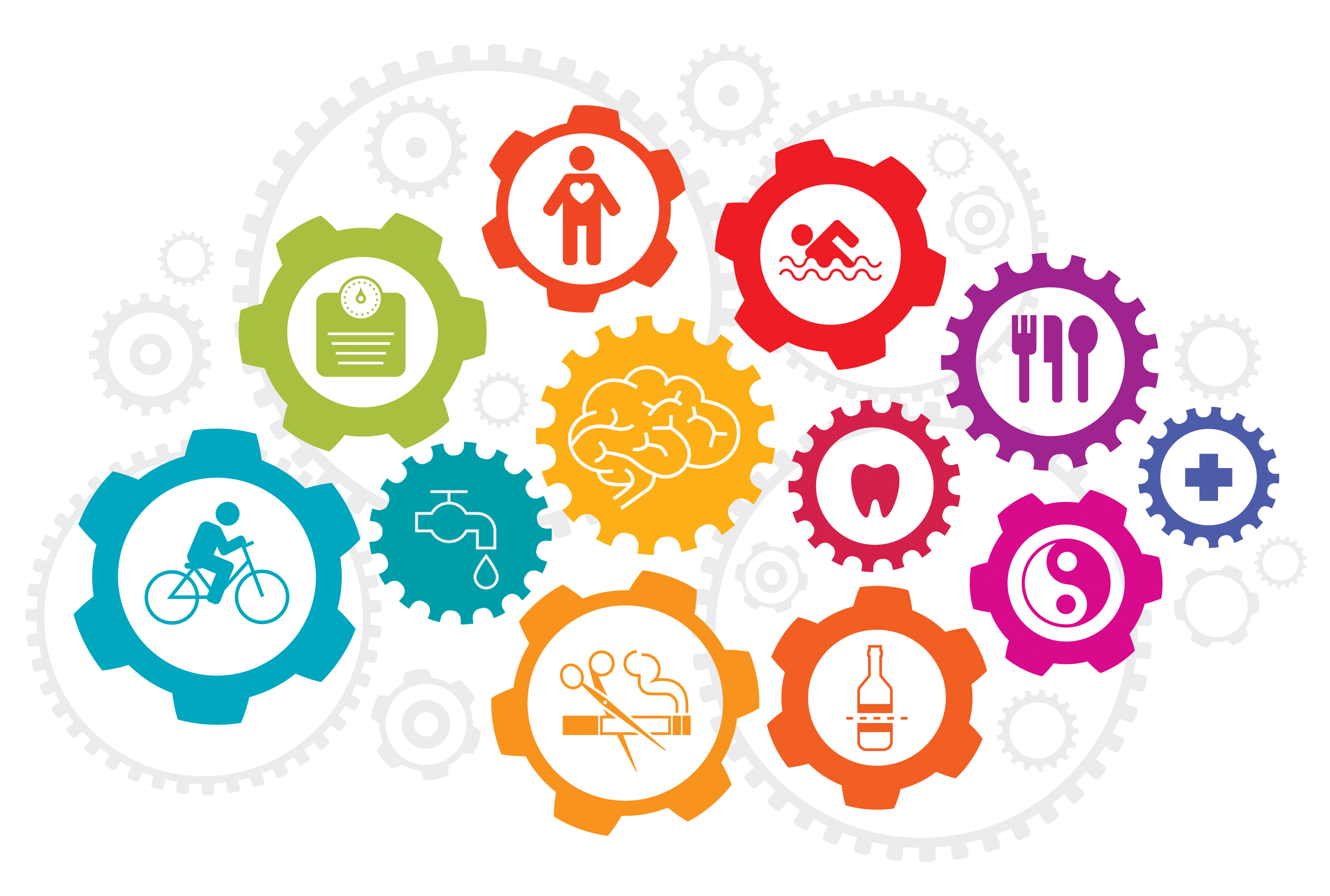 Working as a Team!
Keep your eye on the goal
Consistently support the MOU
Gray areas are for mutual agreement
Keep communication open 
Enjoy both organizations!
Teaming Up for Success...                    Who Are We?
Is YOUR union/senate relationship a cooperative one? 

How can we strengthen, improve and maintain the relationship?
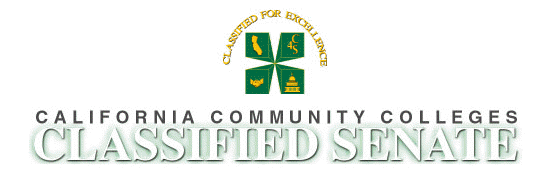 [Speaker Notes: Yes – Give an example

No – What is the issue and as a group come up with a resolution

Yes – MOU exists
No – Communication – follow-up]